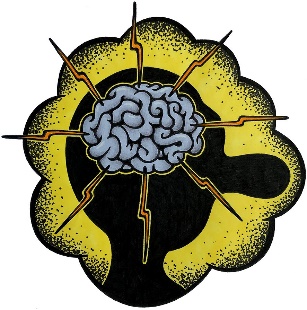 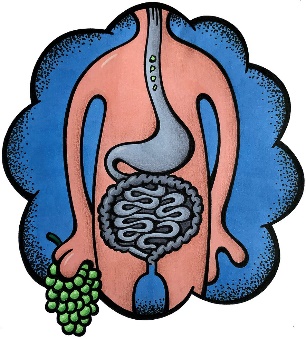 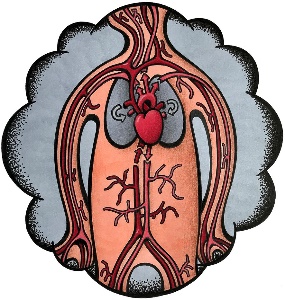 Hjernen
Tarmene
Hjertet og blodet
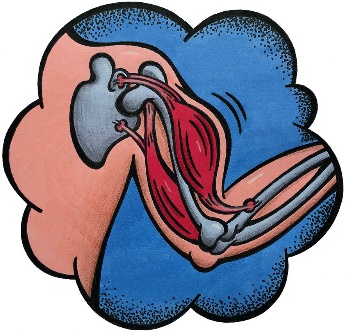 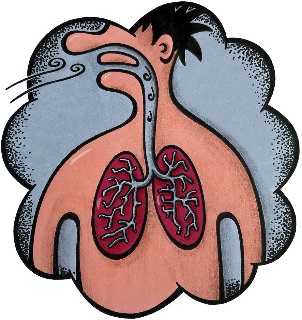 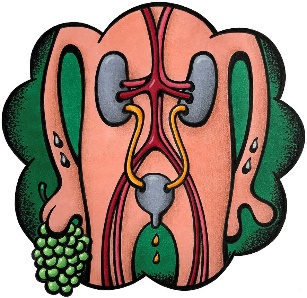 Musklene og skjelettet
Lungene
Nyrene
Springe
Synge
Spise
Tenke
Smake
Puste
Sykle
Gå på do
Se